Bilan Dr Junior
Pierre Journeau, Christian Garreau de Loubresse
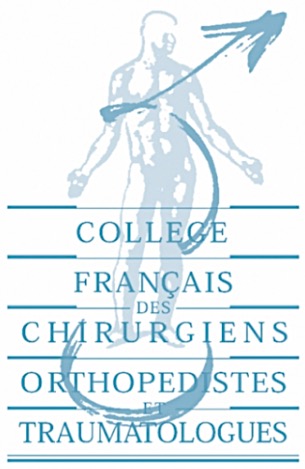 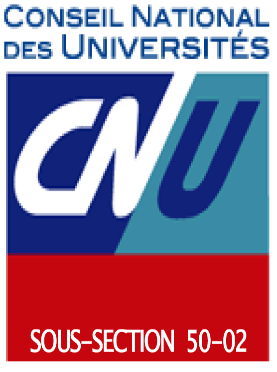 Pré-requis
Thèse obligatoire

Validation fin de phase d’approfondissement
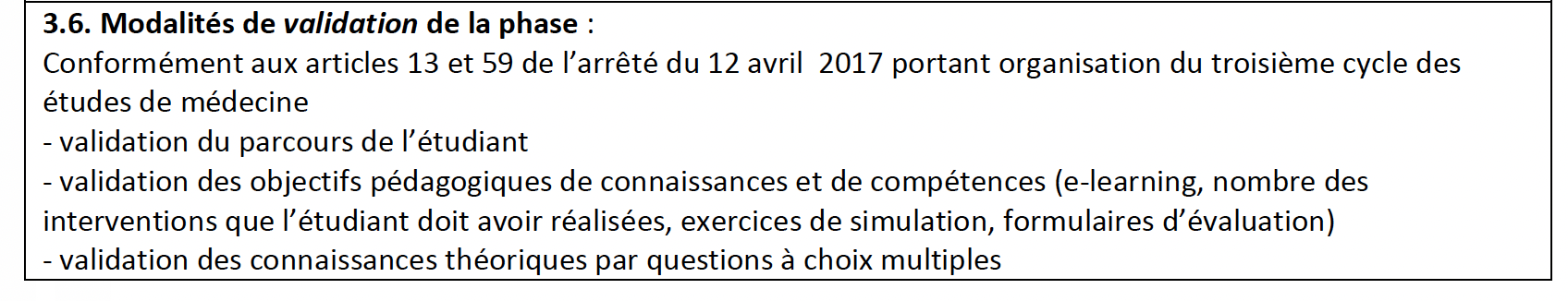 Stages
2 stages d’un an
Respect de la maquette (ex: stage périphérique)
Projet professionnel (autre spécialité)
Inadéquation 107%

Priorité aux internes de la subdivision
Interne hors subdivision si : 
Deux postes 
Poste non pourvu

Inter-CHU: 1 an
6 mois possible validé en commission)
Contrat de formation
Acquisition de l’autonomie diurne puis nocturne

Agrément des stages
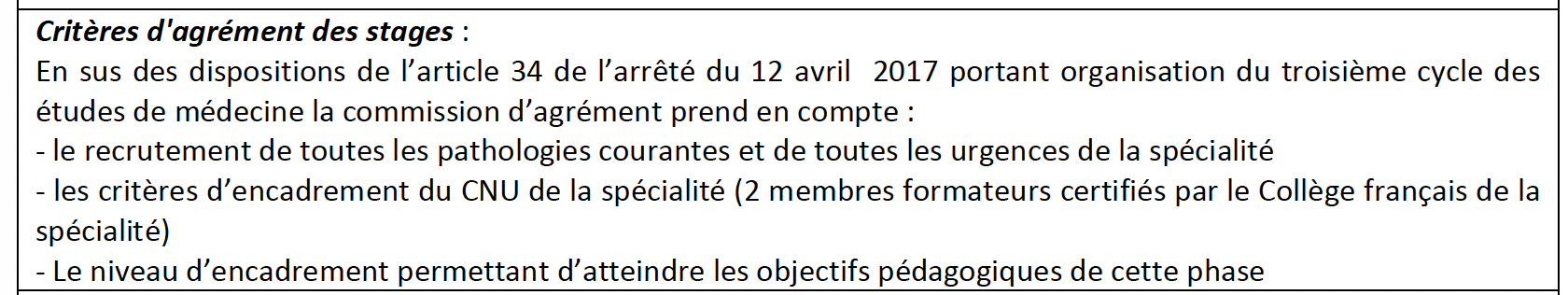 Contrat de formation
Situation ubuesque car : 

Fait partie du pool des internes 

Or doit acquérir de l’autonomie… 

Un peu sénior….mais pas trop …..

Rôle de la supervision personnalisée
Enquête novembre 2021
Etablir une cartographie nationale

Aider les coordonnateurs , commissions d’agrément et RTS 

19 réponses parmi l’ensemble des UFR
2,6 Dr junior en moyenne par UFR
0,8 poste en moyenne dans les hôpitaux périphériques
0 poste dans les centres privés
Les Dr Junior de votre UFR participeront-ils au tableau de garde des séniors ?
Réponses obtenues : 19    Question(s) ignorée(s) : 0
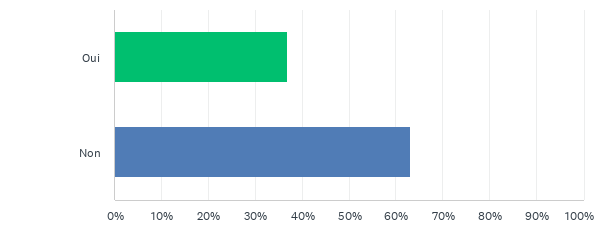 Les Dr Junior de votre UFR auront-ils une consultation personnelle nominative ?
Réponses obtenues : 19    Question(s) ignorée(s) : 0
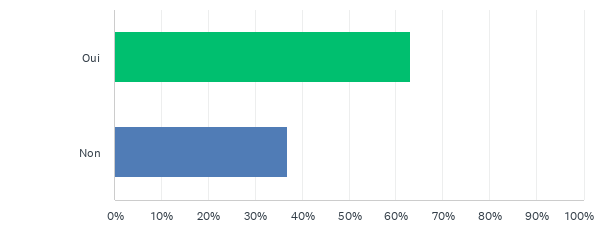 Les Dr Junior de votre UFR auront-il un accès personnel nominatif à :
Réponses obtenues : 19    Question(s) ignorée(s) : 0
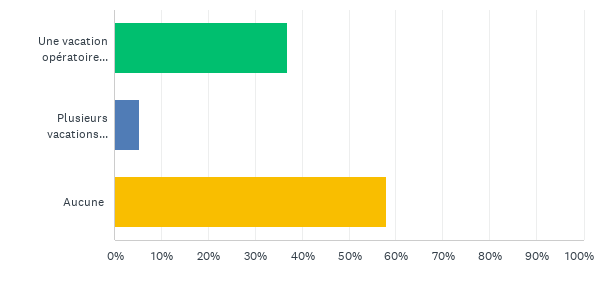 Avez-vous établi un contrat-type bipartite de formation entre le Dr Junior et les services d’accueil pour la 1ère année de Dr junior?
Réponses obtenues : 19    Question(s) ignorée(s) : 0
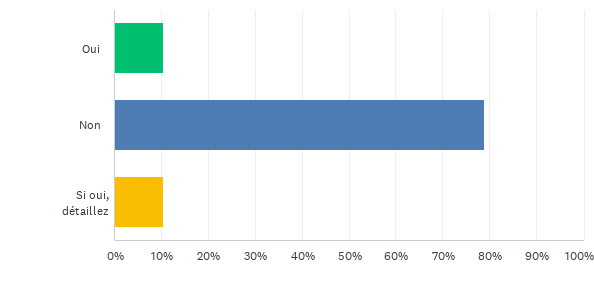 Avez-vous établi un contrat-type de formation en prévision de la deuxième année de Dr junior ?
Réponses obtenues : 19    Question(s) ignorée(s) : 0
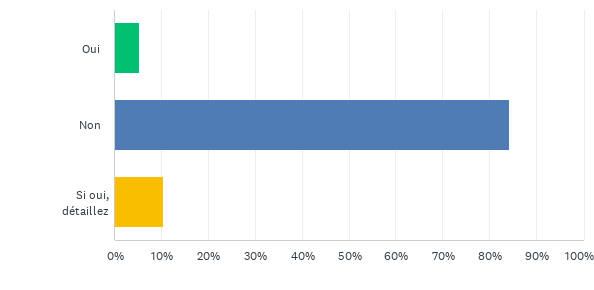 Avez-vous prévu les modalités d’évaluation du Dr Junior à l’issue de sa 1ère année ?
Réponses obtenues : 19    Question(s) ignorée(s) : 0
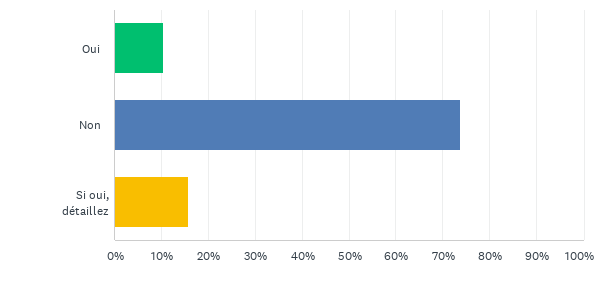 Avez-vous prévu les modalités d’évaluation des services d’accueil à l’issue de la 1ère année ?
Réponses obtenues : 19    Question(s) ignorée(s) : 0
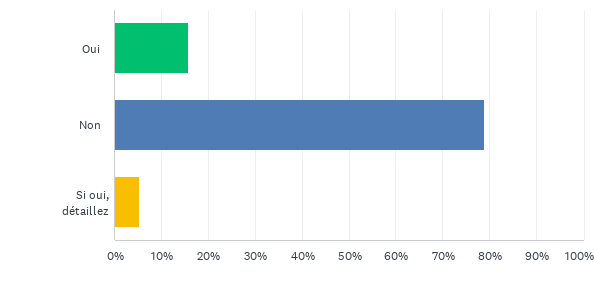 Perspectives
Enquête auprès des Dr Junior à l’issue de la 1ère année

Enquête auprès des RTS à l’issue de la 1ère année
Validation de la phase de consolidation
Pré-requis
Validation de l’épreuve écrite de fin phase d’approfondissement
Peut-être validée au cours de la phase de consolidation
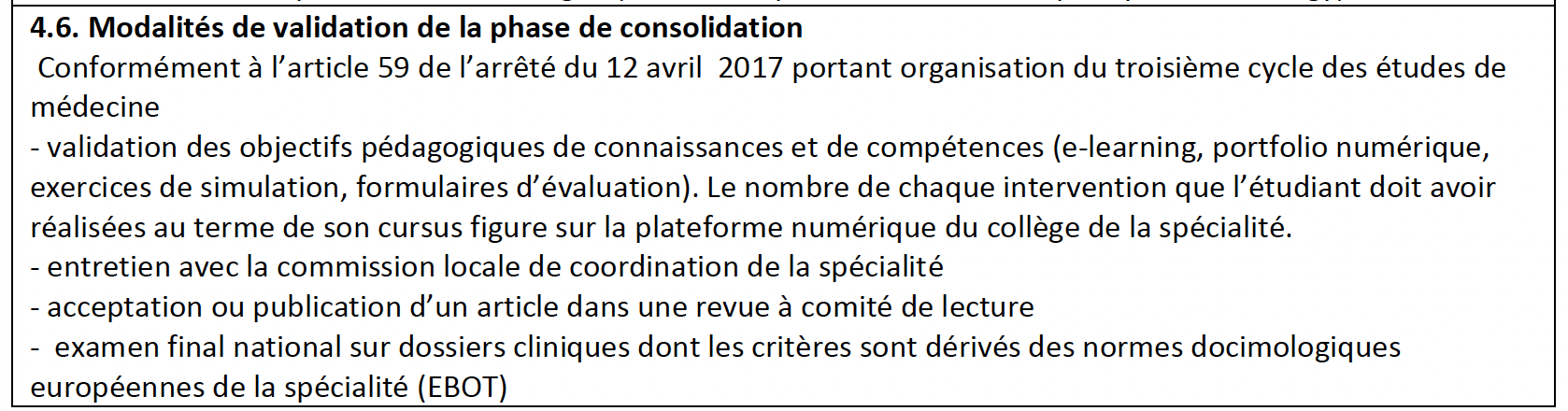 En résumé …
Disparités des modalités d’accueil selon les UFR

Nécessité d’analyser la situation à la fin de la 1ère année

Nombreux textes réglementaires règulièrement modifiés…
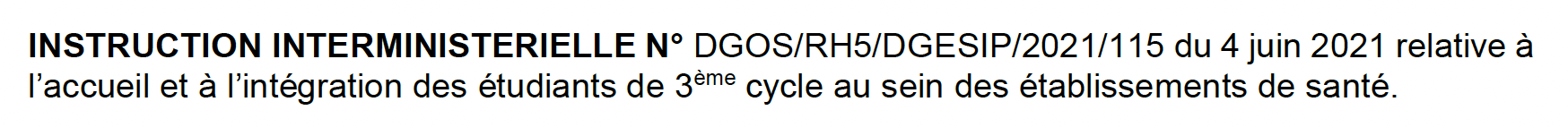 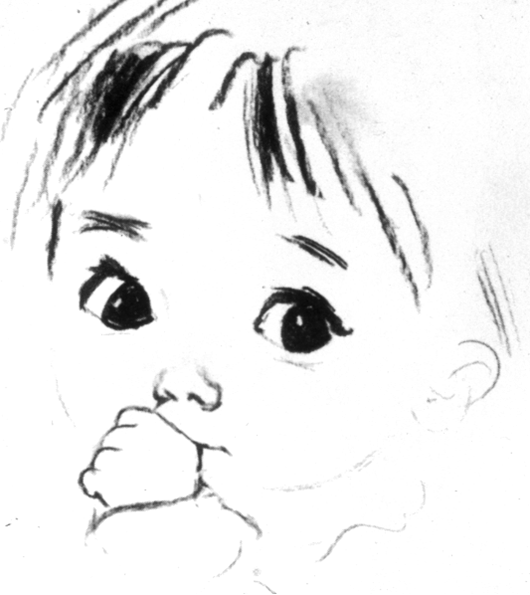